« SÉMINAIRE NATIONAL IMAGERIE OPTIQUE IN VIVO »
17 & 18 SEPTEMBRE 2015 – AVIESAN (PARIS)

APPEL À MANIFESTATION D’INTÉRÊT
OFFRE DE SERVICES
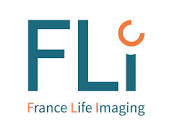 PLATE-FORME IMAGERIE ET CYTOMÉTRIE (PFIC)
UMS AMMICa : Analyse Moléculaire, Modélisation  et Imagerie de la maladie  Cancéreuse     (UMS 3655 CNRS / US 23 INSERM) 
GUSTAVE ROUSSY CANCER CAMPUS, VILLEJUIF
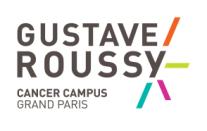 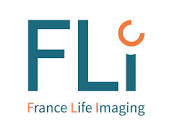 1. DESCRIPTION  &  EXPERTISE
-
	-
The PFIC is an integrated Imaging & Cytometry platform intended to support basic, translational and clinical research : services and developments are available to on site research teams and also to academic teams and to industry from outside Gustave Roussy .

The PFIC strives to provide :
Expertise in intravital photon imaging of : cancer cell,  mouse model and patient, 
A multidisciplinary approach for functional photon imaging and cytometry at molecular, cell and organ level,
Expertise in complex transmodalities imaging and quantitative cytometry,
A policy of sharing knowledge, and collaborating with local, national and international research teams.
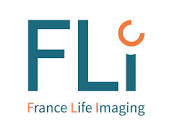 2. SERVICES
Small animal whole body imaging (bioluminescence , fluorescence & CT)
Confocal and Multiphoton imaging, FLIM, FRAP , FRET, Photoactivation and Spectral  imaging in-cellulo and in-vivo, 
Long term live imaging (cell and small animal) 

High resolution in-vivo, ex-vivo imaging (fluorescence and OCT) : Mice and Human,
Supplying of optical chambers and engraftment of optical chambers for high-resolution and minimally invasive in-vivo imaging in mice model
Supplying of new experimental set up for in-vivo imaging (high resolution imaging and fluorescent staining strategies) : Animal & Human,
Fluorescence imaging using fibered optical probes : Animal & Human,
Implementation and management of clinical research protocols in photonics : Full support for preclinical R&D to clinical. protocols in biophotonic , 
Data treatment and quantification.
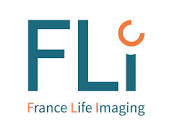 3. CONTACT
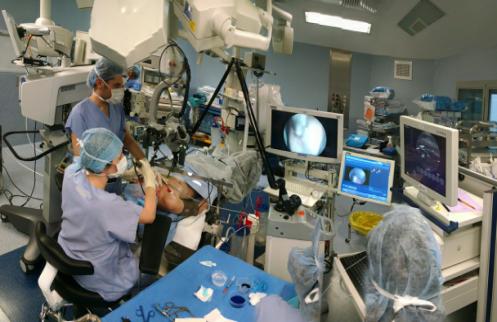 Contact :  Corinne Laplace-Builhé
Tel : 01 42 11 66 72
E-mail : corinne.laplace@gustaveroussy.fr

Web : http://www.gustaveroussy.fr/fr/node/2335
   http://www.ir4m.u-psud.fr/
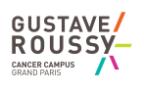 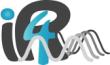 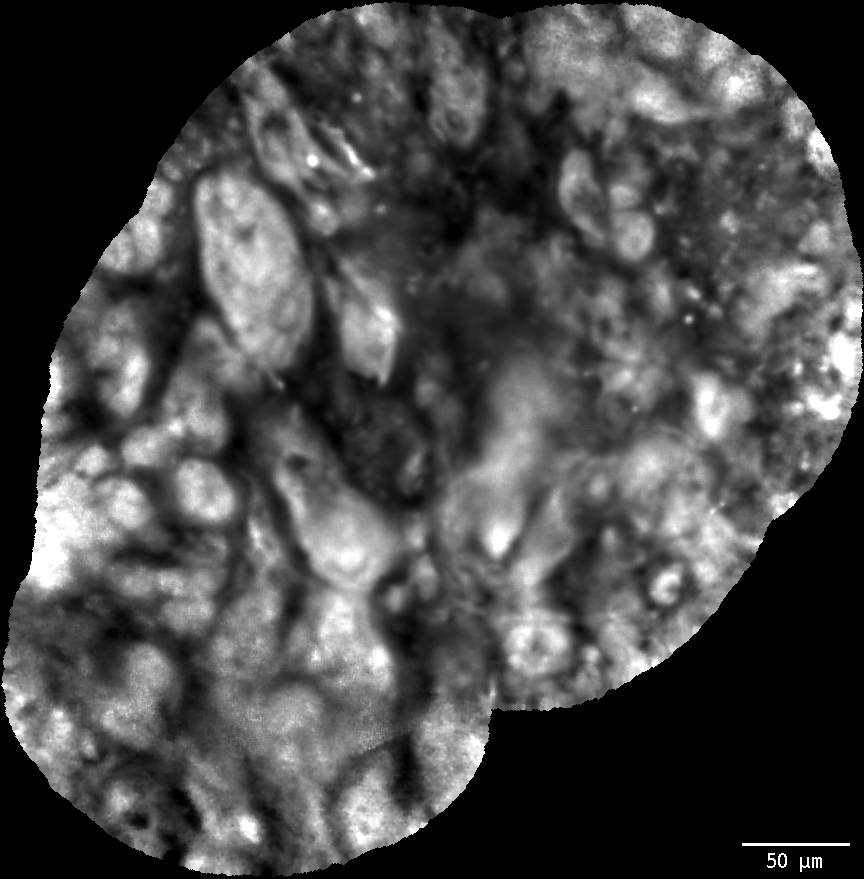 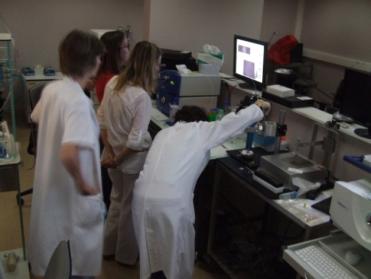 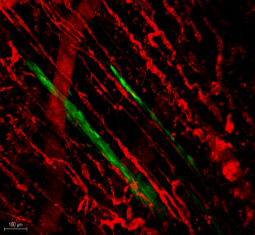 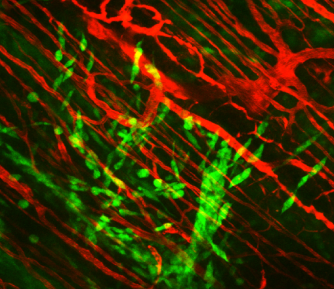 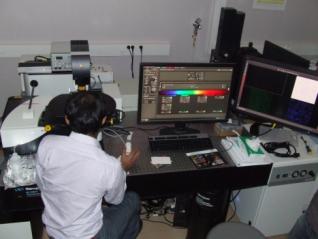 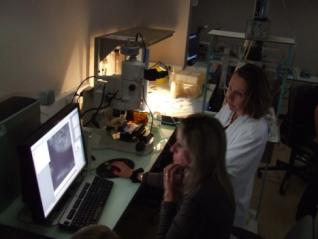 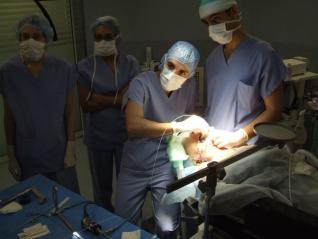 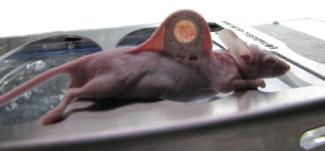 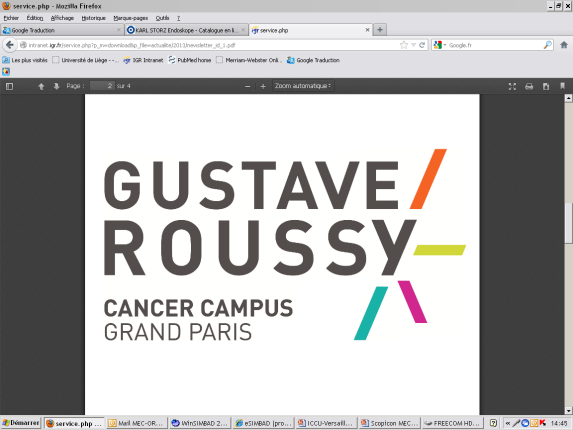 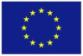 La PFIC est soutenue par : Fondation
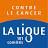 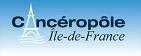 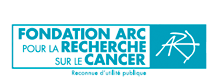 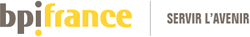 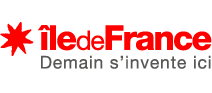